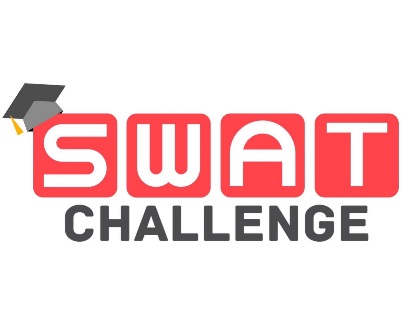 The Challenge Dashboard
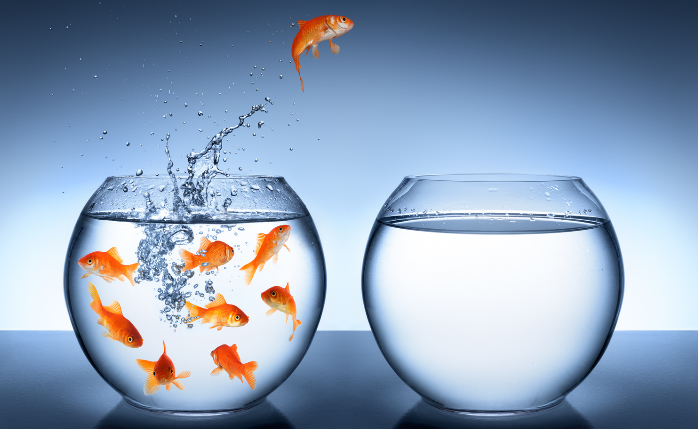 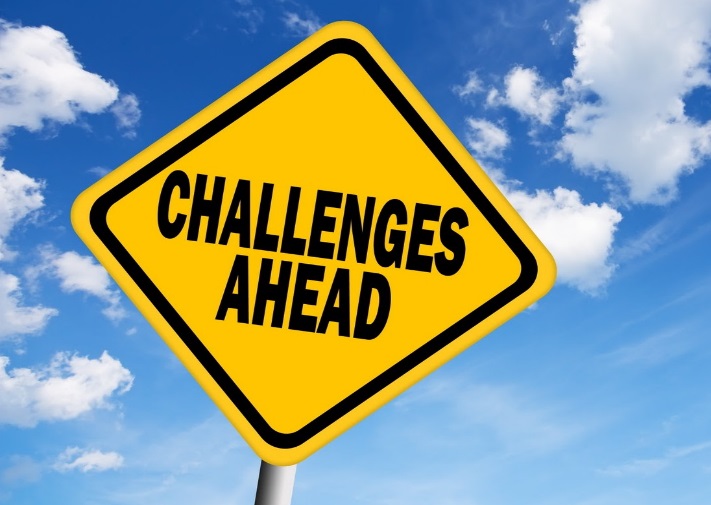 Is mental health now as easy to talk about as physical health?
Think Link!
How many people in the UK will experience a mental health problem each year?
The Answer!
Does a healthy body always mean a healthy mind?
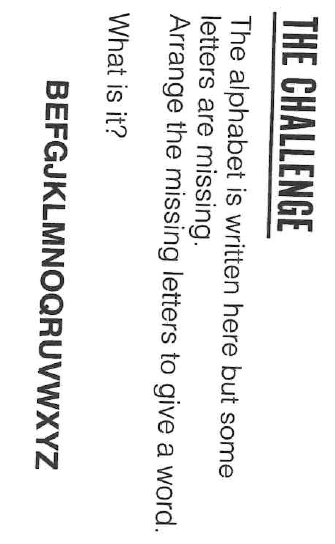 The Daily ChallengeMONDAY
A Daily Dose of…
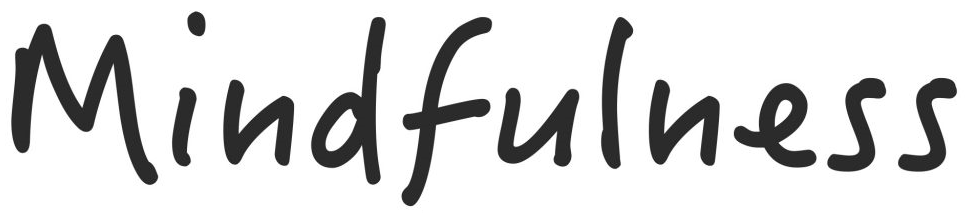 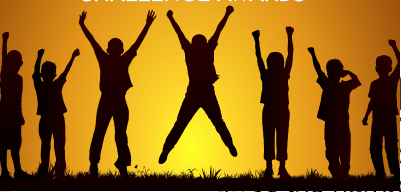 Do you want more challenge?
Why not try Radio 4’s “Puzzle for Today” by clicking on this link…
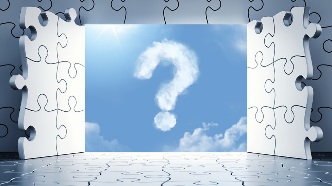 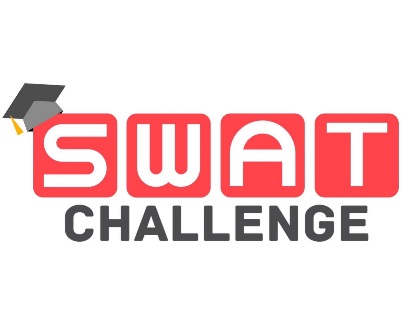 The Daily ChallengeTUESDAY
A Daily Dose of…
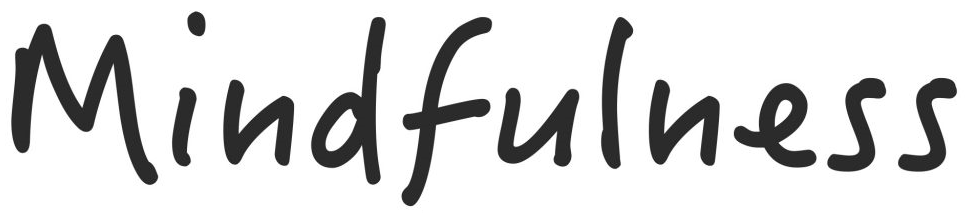 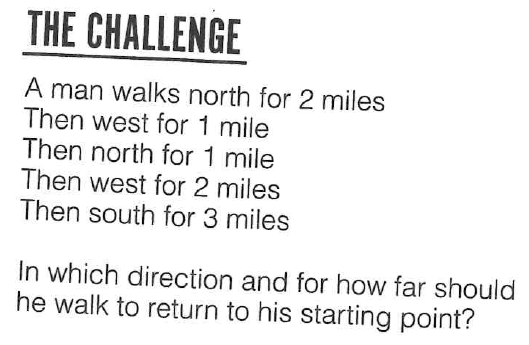 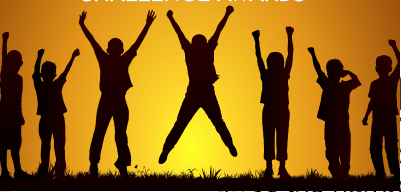 Do you want more challenge?
Why not try Radio 4’s “Puzzle for Today” by clicking on this link…
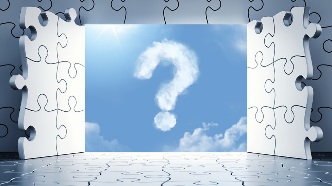 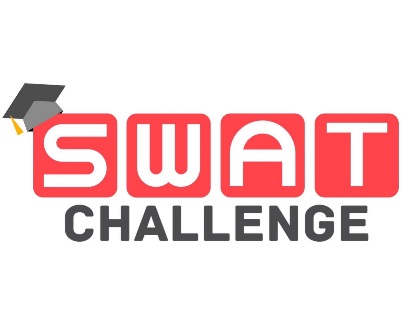 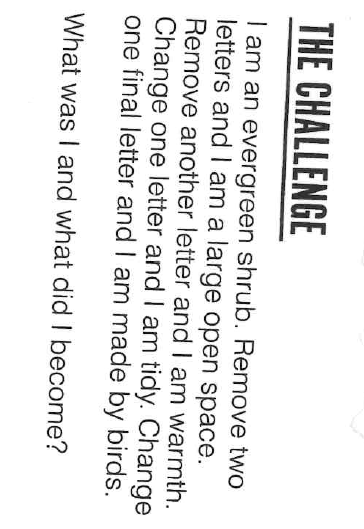 The Daily ChallengeWEDNESDAY
A Daily Dose of…
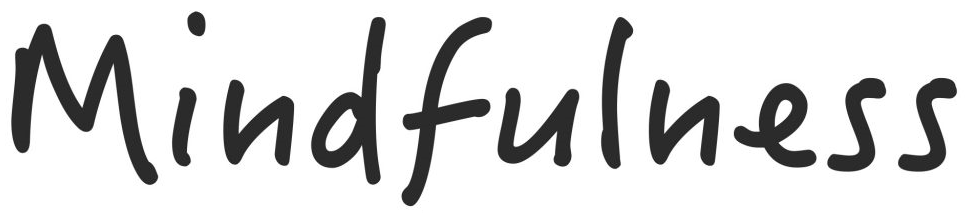 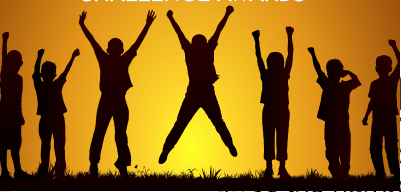 Do you want more challenge?
Why not try Radio 4’s “Puzzle for Today” by clicking on this link…
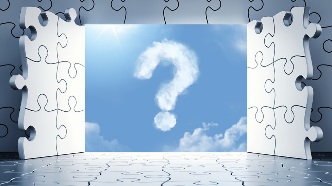 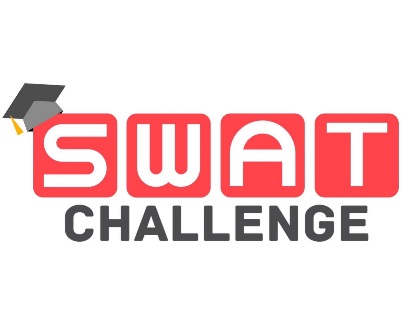 The Daily ChallengeTHURSDAY
A Daily Dose of…
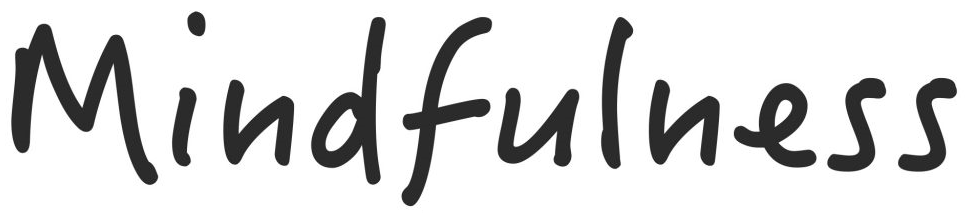 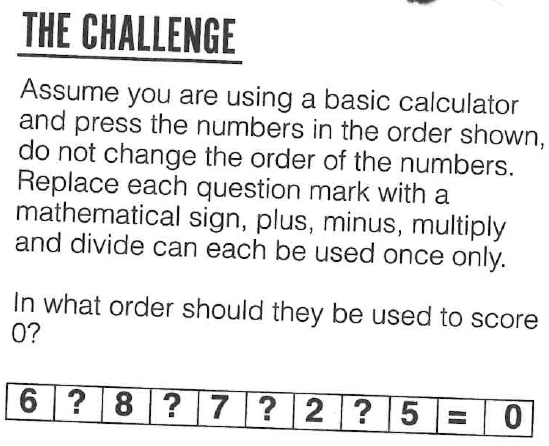 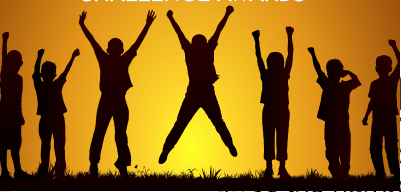 Do you want more challenge?
Why not try Radio 4’s “Puzzle for Today” by clicking on this link…
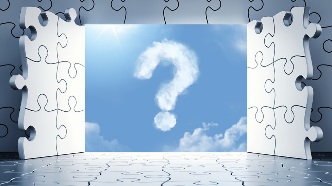 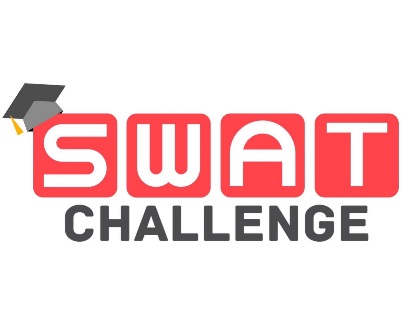 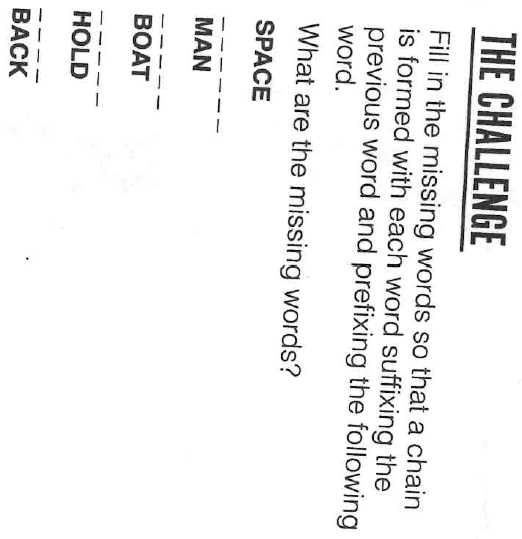 The Daily ChallengeFRIDAY
A Daily Dose of…
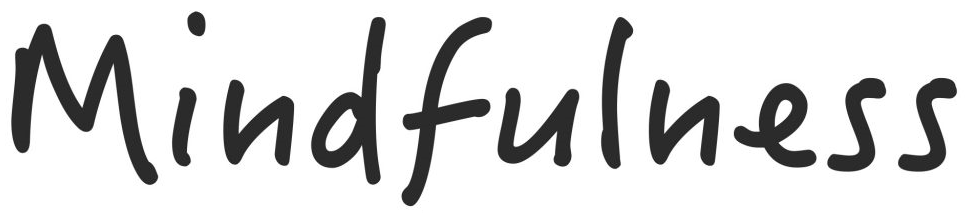 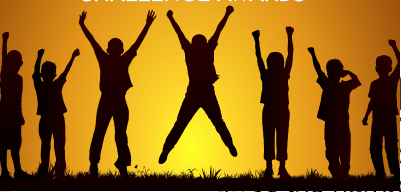 Do you want more challenge?
Why not try Radio 4’s “Puzzle for Today” by clicking on this link…
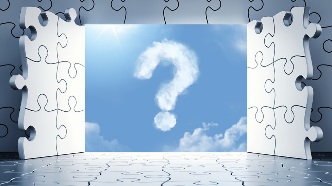 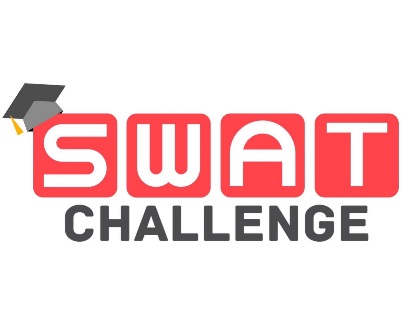 Answers
Monday: Dispatch
Tuesday: 3 miles east
Wednesday: Heather – Heath – Heat – Neat – Nest 
Thursday: + ÷ - x
Friday: Craft – Power – House – Fast
Fermi Question Answer…
1 in 4 (i.e. approximately 16.5million)
https://www.mind.org.uk/information-support/types-of-mental-health-problems/statistics-and-facts-about-mental-health/how-common-are-mental-health-problems/#.XZ7-PEbds2w

Back to dashboard…